Слайдовая презентация к НОД
Тема: «Дедушкины ордена»
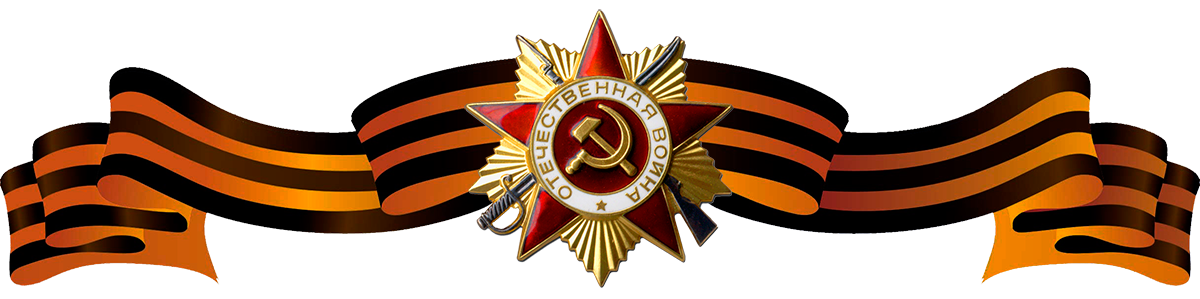 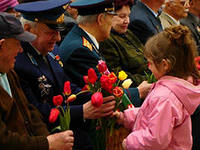 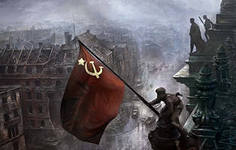 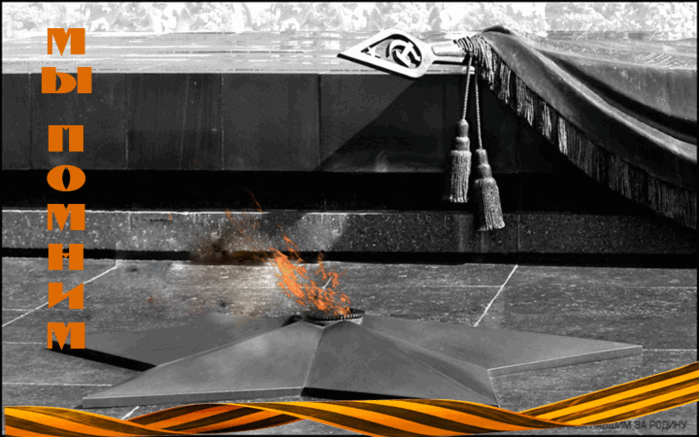 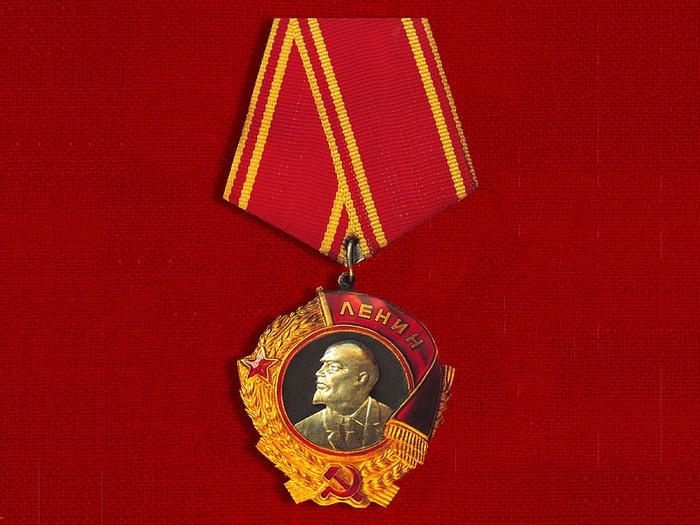 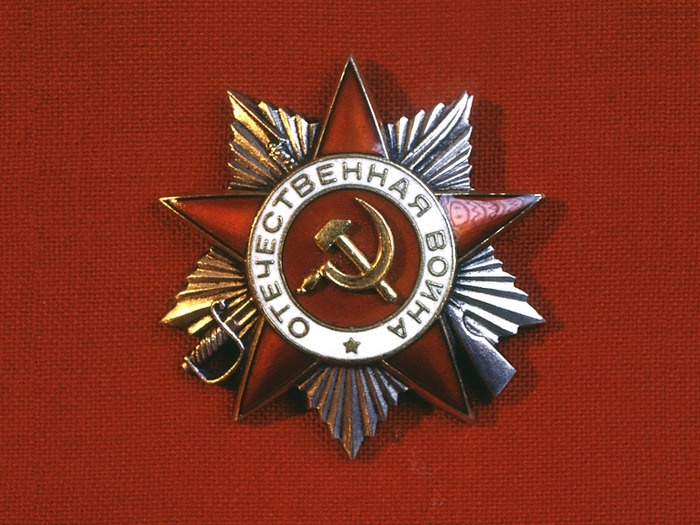 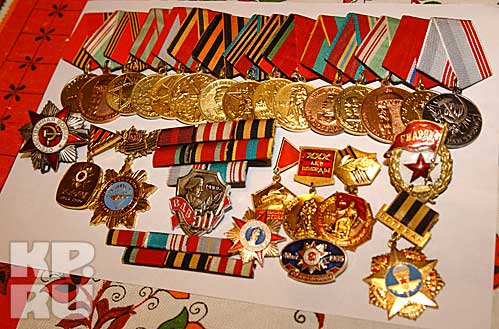 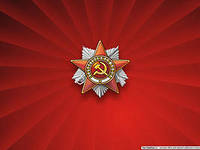 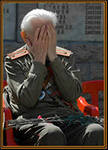 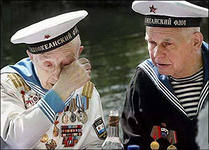 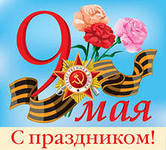 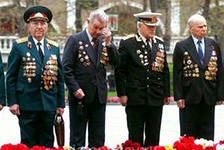 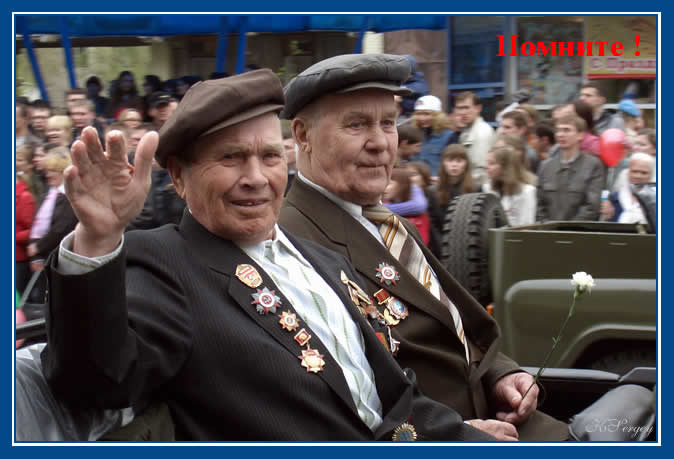 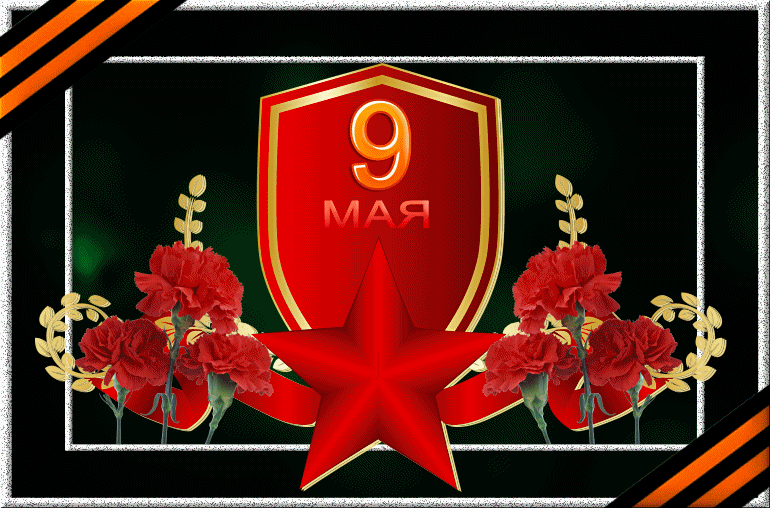